Personal & Social Awareness at School and in the Workplace
Do your attitudes affect your productivity in school and at work?
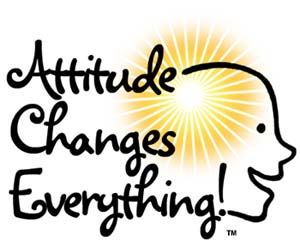 Attitude
What’s an attitude?


How can an attitude affect behavior?
[Speaker Notes: Define attitude.  Students can write this down on their handout.  Brainstorm ideas, and then give students a formal definition.  Attitude: beliefs and feelings about objects, people, and events that may affect how people behave in a certain situation.  
Discuss ways that attitudes affect behaviors.  Have students come up with examples.  (ex:  I think that smoking is bad for my health so when I am offered a cigarette, I politely decline.  Another example…I believe that exercise is important so I can stay healthy so I make sure I exercise at least four times a week.)]
Scenario
Your teacher assigned a group project.  Today is the first day that your group is working together.  You have the whole class period to work with your group of three other people.
During your work period, you notice:
Jonas isn’t doing much because he thinks there is no point 
to the project.
Leslie is trying to organize the work that needs to be done for the project.
Bert doesn’t seem to know what’s going on, and he just wants to keep trying to ‘sneak text’ his friends when the teacher isn’t looking. 
You aren’t sure what to do in the group.  


QUESTIONS:
1.  Identify how attitudes are affecting behavior in this scenario.  
2.  What can ‘you’ do to help get this group back on track for the next work period?
[Speaker Notes: After presenting the scenario, brainstorm ways to help get the group working productively.  As students brainstorm help them identify the “attitudes” of Jonas, Leslie, Bert, and “you” and how their attitudes may be affecting the group’s productivity.]
Write down what you see.
[Speaker Notes: After giving students time to write down their impressions of the picture. Discuss the idea of the glass is ‘half full’ or the glass is ‘half empty’ with students.  Students have probably heard the saying the glass is half full or empty, but they probably haven’t heard of explanatory style or locus of control.  The next slide introduces explanatory style and it’s connection to an attitude.]
Explanatory Style—the way we see the world
Pessimistic=
glass is half empty

Optimistic=
 glass is half full
[Speaker Notes: Explain what explanatory style is and connect to pessimism and optimism.]
Personal Control
Do we control the environment or does the environment control us?
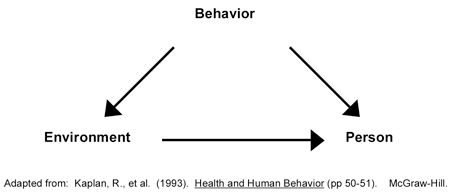 ‹#›
[Speaker Notes: Ask students what they think of the question:  do we control the environment or does the environment control us?]
Our sense of control and the way we see the world
External locus of control refers to the perception that chance or outside forces beyond our personal control determine our fate.

Internal locus of control refers to the perception that we can control our own fate.
[Speaker Notes: Connect the two types of personal control—internal and external—with explanatory style.  People with an external locus of control often have a pessimistic outlook or explanatory style.  People with an internal locus of control often have an optimistic outlook or explanatory style, and are often healthier than those who have a pessimistic outlook.]
Think back to the scenario (these questions are on your handout)
How did we explain the actions of Jonas, Leslie, Bert, and “you” 
Categorize the sense of personal control (external or internal) that each person---Jonas, Leslie, Bert, and “you” exemplified.
What type of explanatory style, pessimistic or optimistic, did each person—Jonas, Leslie, Bert, and “you” portray.
How might each person’s sense of personal control and explanatory style affect his or her ability to work productively in a group on the project that was assigned?
Can our sense of control and explanatory style affect our personal well-being and health?
How can someone with an external locus of control and/or a pessimistic explanatory style make changes to his or her life to improve productivity and improve relationships with others?
[Speaker Notes: Present these questions to students.  They appear on their handout.  Give students time to work on these, and then go over student responses.]
Brainstorm!!!
When we are working with others, what are some skills that we  need to make sure our work is successful and productive?
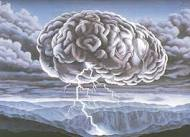 [Speaker Notes: Brainstorm with students.  Keep track of the information on a whiteboard or easel paper.]
[Speaker Notes: After the brainstorm session, highlight the items that are on the bulletin board and connect these items to:
Working successfully in a group
Personal control—specifically an internal locus of control—because you can take control of  your behavior and the probability for success in the school and work environment
Connect this to thinking positively about situations and using survival, interpersonal, and problem-solving skills when working with others.]
Questions?
Take the post-test survey.

Thank you for your attention today!
[Speaker Notes: Ask if there are any questions.  Address them, and then give the post-test survey.]